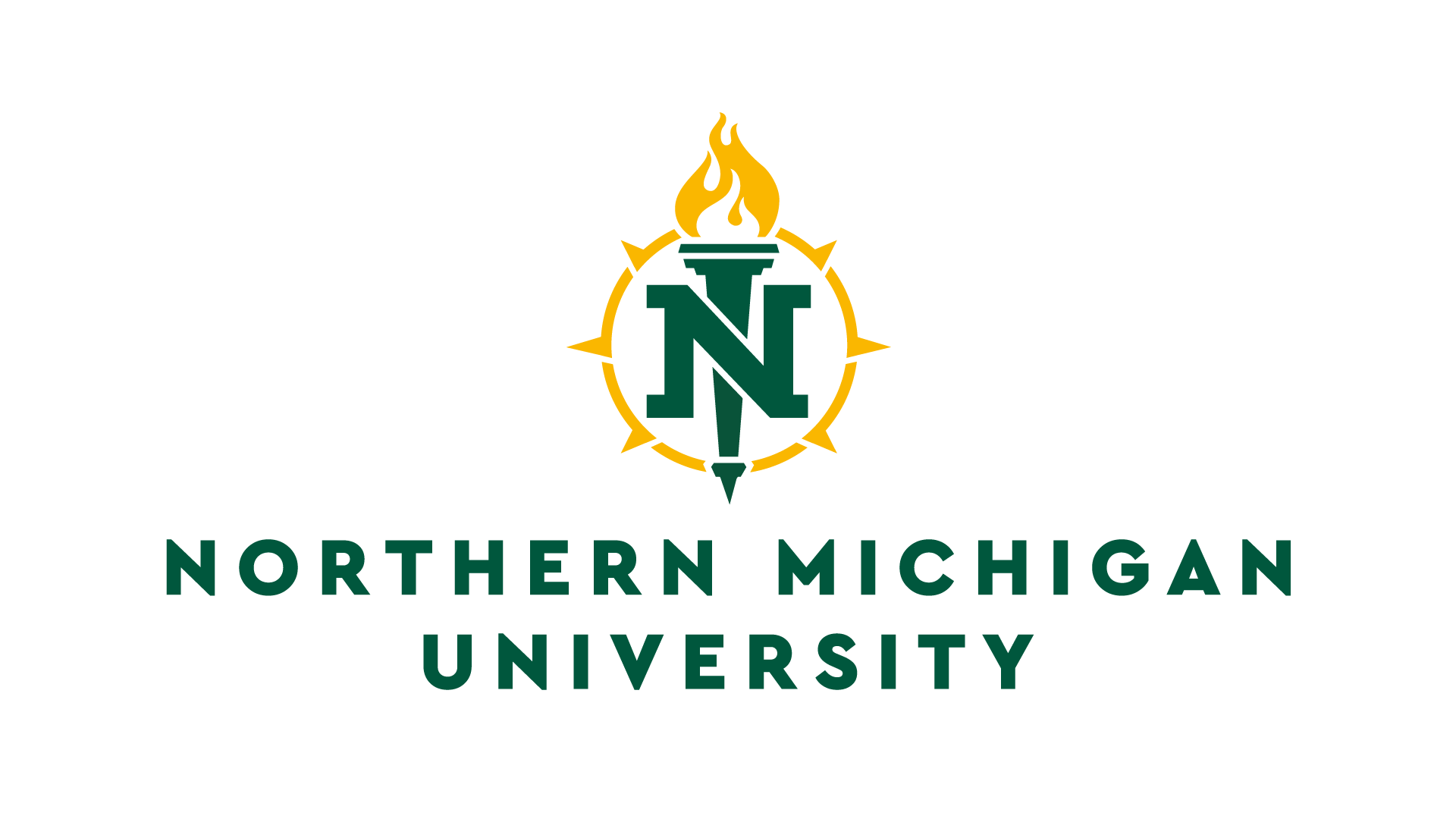 College of Arts and SciencesEPC PresentationMarch 27, 2017
Overview
Review of the College of Arts and Sciences
Undergraduate Student Credit Hour Production 2011-2015, 2016
Undergraduate SCH Summary by Department
Number of Majors by Department 2011-2015, 2016
Growth/Decline in Majors
Program growth/future growth
Conclusions & the Future
College of Arts and Sciences
16 departments, 3 centers (NAS, Center for Economic Education and Entrepreneurship, and Center for Upper Peninsula Studies). 
243 full-time equivalent teaching faculty (FTETF),
Gender studies, international studies.
Student Credit Hours 2011-15, 2016 (fall)
Department
Gain/Loss Fall ‘11-‘15
Gain/Loss Fall 2016
Art & Design
Biology 
CAPS
Chemistry
Economics
English
EEGS
History
Languages
-1745 or -24%
-427 or -5%
-529 or -15%
-195 or  -4%
-213 or -9%
-2644 or -18%
-875 or -19%
-897or -21%
-688 or -25%
-274 or -5%
-276 or -3%
-613 or -20%
-163 or  -4%
-197 or  -8%
-766 or  -6%
+ 3   or  +0.1%
-274 or -8%
-329 or -22%
Student Credit Hours 2011-15, 2016 (fall)
Department
Gain/Loss Fall ‘11-‘15
Gain/Loss Fall 2016
Math & CS
Music
NAS
Physics
Philosophy
Political Science
Psychology
Sociology
NMU
-84 or -1%
-695 or -28%
-213 or -15%
+108     or   7%
-14   or -1%
-540 or -24%
-976 or  -20%
-1045 or -20%
-15599 or   -13%
-697 or -10%
-700 or -10%
+279 or +22%
-96    or   -6%
-302   or -26%
+28 or +1.6%
-284 or  -6%
-560 or -13%
-7347 or -7%
Student Credit Hours Summary
Negative (rank order)
Negative (rank order)
1. English (-766)
2. Music (-700)
3. Math & CS (-697)
4. CAPS (-613)
5. Sociology (-560)
6. Languages (-329)
7. Philosophy (-302)
8. Psychology (-284)
9. Biology (-276)
10. Art and Design (-274)
10. History (-274)
12. Economics (-197)
13. Chemistry (-163)
14. Physics (-96)
15. EEGS (+3)
16. Political Science (+28)
17. NAS (+279)
Number of Majors 2011-2015, 16 (Fall)
Department
Gain/Loss  (total in fall ‘15)
Gain/Loss  (total in fall ‘16)
Art & Design
Biology
CAPS
Chemistry
Economics
English
EEGS
History
Languages
-224    (534)
+130   (717)
-53      (235)
+5       (135)
-6          (37)
- 76    (269)
-11     (283)
-53        (101)
-22      (126)* incl’ 1st and 2nd  maj’
-56    (478)
-23    (694)
-43    (192)
+4      (139)
-6       (31)
-47     (222)
+4      (287)
-20     (81)
-6       (120)* incl’ 1st and 2nd  maj’
Number of Majors 2011-2015, 2016 (fall)
Department
Gain/Loss (total in fall ‘15)
Gain/Loss (total in fall ‘16)
Math & CS
Music
NAS (minor)
Physics
Pre-med/dental/chiro’/PA
Philosophy
Political Science
Psychology
+35    (224)
-6         (31)
-1         (34)
-1         (26)

+5        (18)
-48     (106)
-99     (281)
-20      (204)
+/- 0     (31)
-13        (21) includes maj
-7          (19)

+/- 0     (18)
-26        (80)
-21      (260)
Number of Majors 2011-2015, 2016 (fall)
Department
Gain/Loss (total in fall ‘15)
Gain/Loss (total in fall ‘16)
Sociology
NMU
-18           (41)
-1102  (8303)
-4            (37)
-553   (7750)
Growth/Decline in Majors, Fall 2016
Growth rank order
Decline rank order
1. Chemistry (4)
2. EEGS (4)
3. Music (0)
4. Philosophy (0)
1. Art & Design (-56)
2. English   (-47)
3. CAPS (-43)
4. Political Science (-26)
Program Growth Fall 15 – Fall 16
Growth
Biology (+63)
Fisheries & Wildlife (+16)
Forensic Biochemistry (+12)
Pre-Medicine (+15)
Neuroscience (+10)
Mobile and Web app (+6)
New Programs
Medicinal Chemistry
Assistant Behavior Analyst Certificate
Paralegal Associate of Applied Science
Forensic Anthropology
Conclusions & Discussion
Arts & Sciences major counts reflect national trends: growth in STEM areas, decline in the humanities.
SCH tracks major counts: biggest declines associated with humanities.
The Future: Strategic Plan
STRATEGIC IMPLEMENTATION
Community
Strategy 1: Develop programs, services, and initiatives that emphasize Northern’s strong “sense of place and community.”
Opportunity
Strategy 1: Develop opportunities for students to work in unique ways, research, internships, internationally and find creative ways to fund these opportunities.
Environment
Strategy 1: Emphasize the unique assets of the Upper Peninsula and its natural environment. 
Strategy 2: Develop programs and initiatives that expand Northern’s performance as a leader in sustainability.
Strategy 3: Create living, learning and teaching opportunities that expand environmentally focused academic programs and enhance individual literacy.
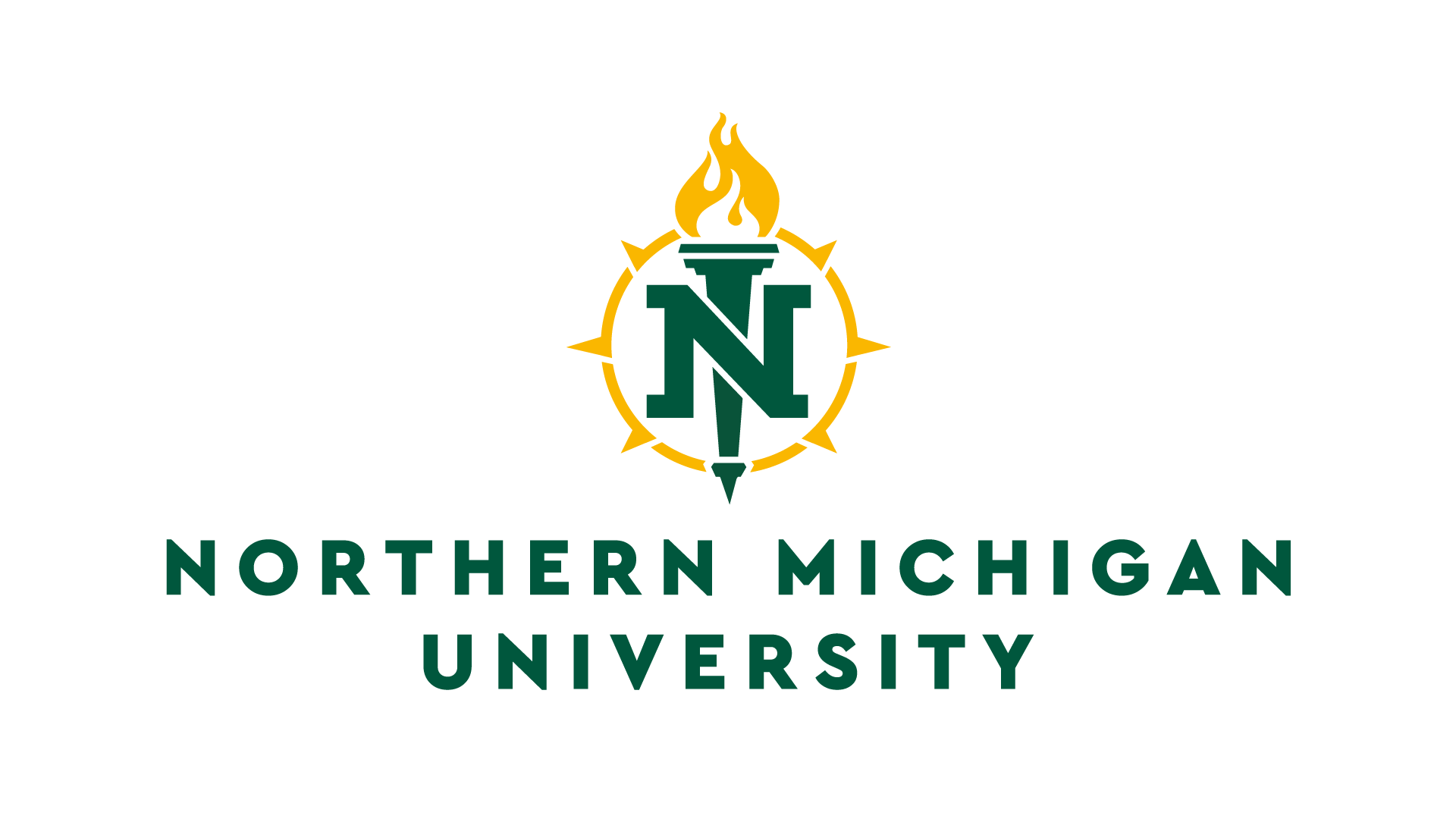